Matemáticas8° básico
Clase 7 : “División en Z”
Recordemos que significa dividir
La división es la operación inversa a la multiplicación
Por ejemplo:

	6 : 3 = 2    porque    2 x 3 = 6.
Siguiendo con la misma idea, ¿A qué equivale la siguiente división?
(–54) : (–9)
Para ello, planteamos la pregunta: ¿qué número multiplicado por (–9) es igual a (–54)?
Como 6 • (–9) = (–54), entonces (–54) : (–9) = 6.
(–15) : 5
Buscamos un número que multiplicado con 5 resulte (-15)
Como (-3) • 5 = (–15), entonces (–15) : 5 = ( -3).
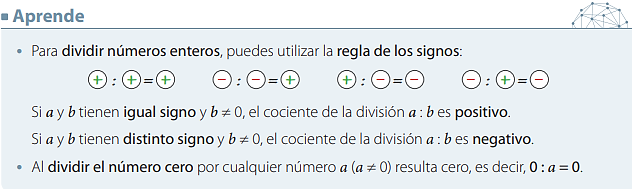 Resuelve las siguientes divisiones
4 : (–2) = -2 

b.    (–12) : (–6) = 2 

c.    72 : (–36) = -2

d.    (–45) : (–9) = 5

e.    (–120) : 60 = -2
 
f.     4 : (–4) = -1

g.    56 : (–8) = -7

h.    0 : (–4) = 0
(–49) : (–7) = 7
 
81 : (–9) = -9

100 : (–100) = -1
 
l.	 (–144) : 12 = -12
Determina el término desconocido en cada caso. 

10 : ? = –2                       -2 x ? = 10   luego   ? = -5

? : (–4) = 300                  300 x (-4) = ?     Luego     ? = -1200

? : 3 = –12                      -12 x 3 = ?          Luego      ? = -36

d. 	(–32) : ? = 1                      1 x ? = -32        luego      ? = -32

e. 	(–21) : ? = –1                  -1 x ? = -21         luego      ? = 21

f. 	? : 144 = 0                       0 x 144 = 0        luego       ? = 0
En resumen
Para la suma
Para la multiplicación y división
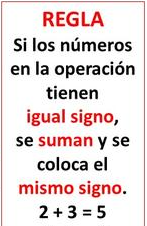 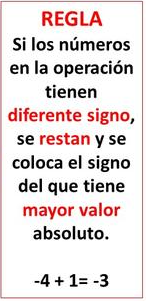 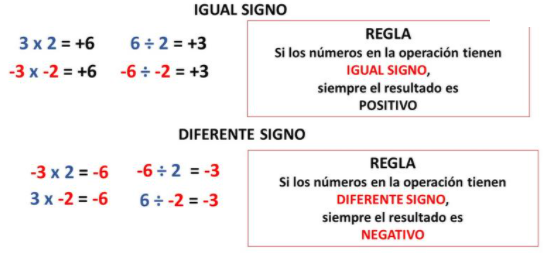